Quick starter
https://www.youtube.com/watch?v=HhNshgSYF_M
Which of the emerging techs do you think have the most potential?

To make money?
Emerging trends
Quantum Computing
EXAMBAIT
Lesson Outcomes
All students will be able to describe what a virtual machine is…
Most students will be able to suggest a use for a virtual machine…
All students will be able to quote the fundamental idea of quantum computing…and perhaps what a qubit is…
Most students will be able to explore and evaluate its use in creating a new computer…
Virtual machine…
Define the operating system – what’s the purpose?
Virtual machine…
Define the operating system – what’s the purpose?
you
Operating system
hardware
The bridge that allows you to use the hardware…
Virtual machine…
Quick question.
What would happen if I allowed these students to practice programming with access to the schools network and operating system….
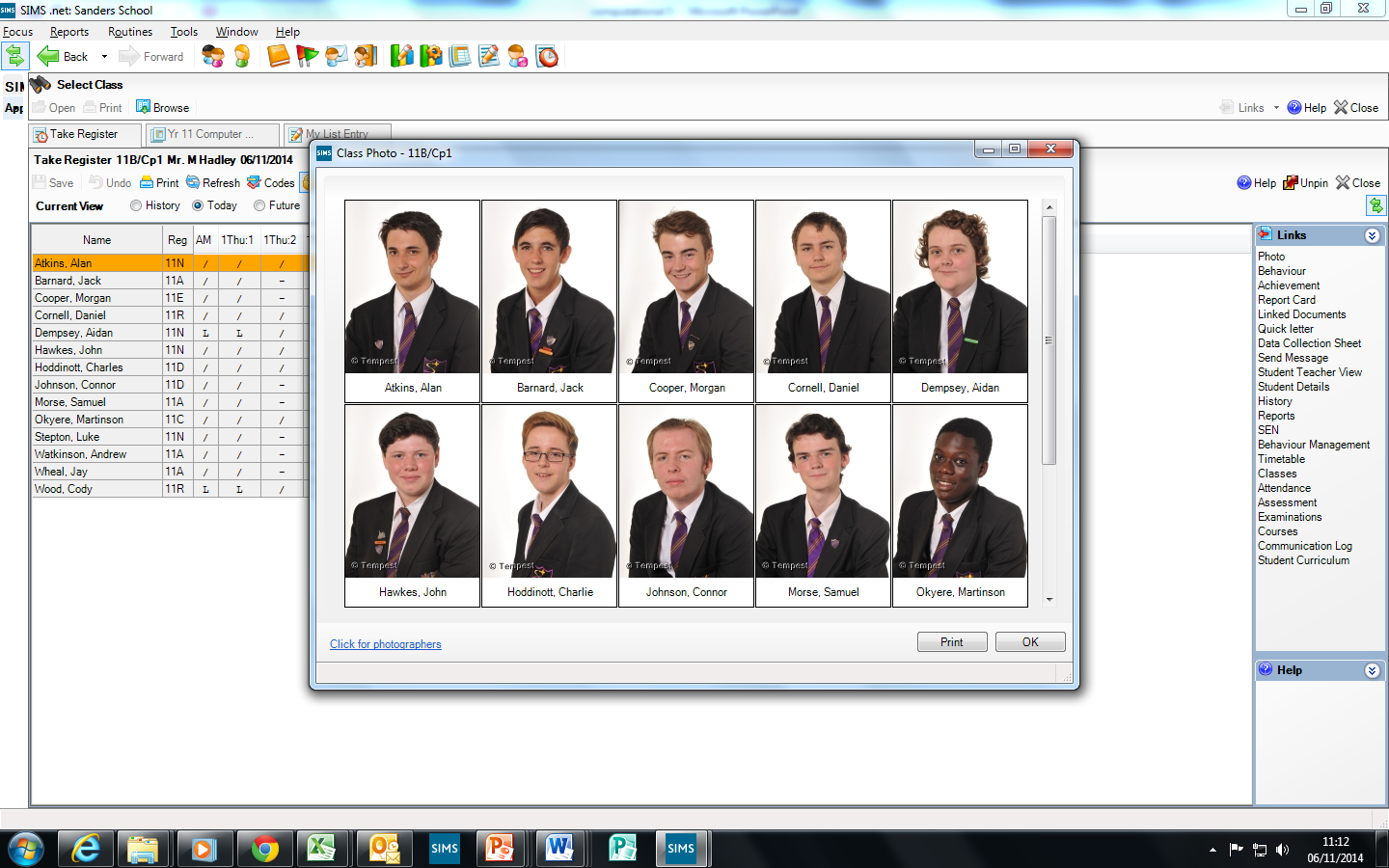 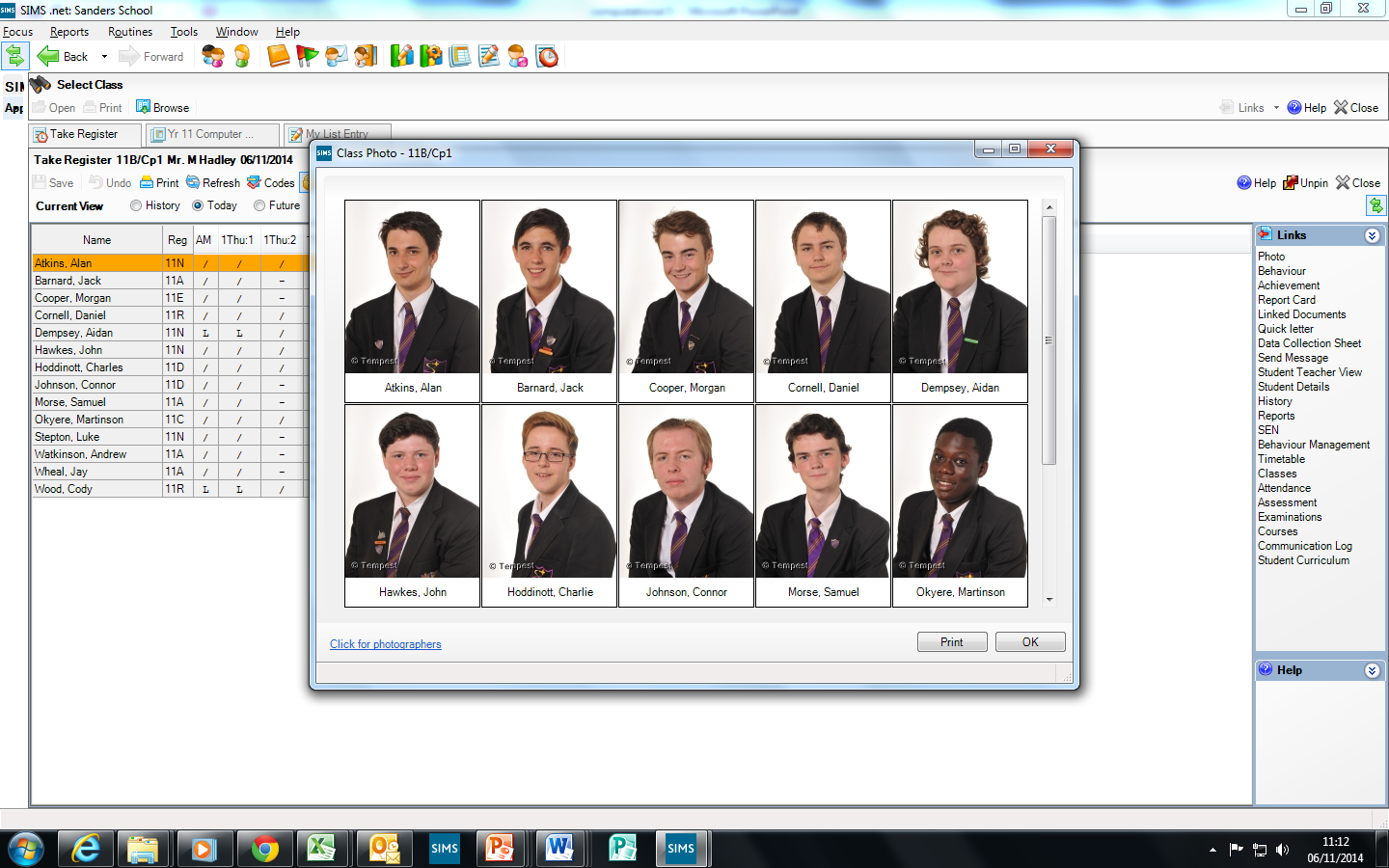 [Speaker Notes: https://www.youtube.com/watch?v=6ftLGkkKhLY]
Virtual machines
you
Guest operating system
Operating system
hardware
Virtual machine
Virtual machines
What are the uses for a ‘virtual machine’?
What are the applications?
Virtual machines
What are the uses for a ‘virtual machine’?
What are the applications?


Secure environment for students of computer science.
Running 2 operating systems  on the same computer
To test software (ring fence it) so that it cannot damage the host computer
Can run older versions of OS and software
Access virus infected data and files
Complete the sentences…
CPUs are made of….
They are…
They switch….
Moores law states that….
This allows the CPU to….
The problem is that….
Define:
Define a ‘bit’


Fact 1:

Fact 2:
[Speaker Notes: It’s a unit of data

It exists in one of two states]
Define:
Define a ‘qubit’


?



https://www.youtube.com/watch?v=g_IaVepNDT4
[Speaker Notes: Quantum bits – in a quantum computer individual bits can represent a value of 1 or 0 or both numbers simultaneously. Because they can store 1, 0 or anything in between – they can perform massive parallel processing tasks.]
Qubit:
So what’s the point?


Any thoughts?
[Speaker Notes: http://www.dwavesys.com/]
Questions…
What are the six possible applications of quantum computing given in the video?
What ‘strange property’ does the quantum computer use?
When searching for a best solution, how does the approach taken by conventional computers differ from that used by quantum computers?
What are discrete optimisation problems? What example is given in the video?
What are the two operating conditions of the D Wave quantum computer?
Quantum bits:
So what’s the point?

Breaking encryption algorithms?
This is very much a creature of the real world, spanning materials sciences, structural engineering, our understanding of waves, photonics,
Solving linear equations
Evaluate: Quantum computers
What you need to know about quantum computers?


What is the future of this technology?
[Speaker Notes: Its not about making a really quick / faster computer its about being able to handle huge amounts data simultaneously.]
Complete the report
Adding 2 new sections to the report.